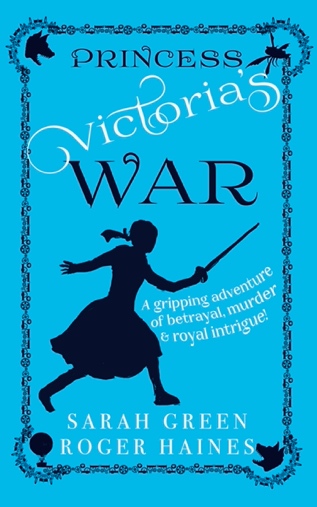 Student Mission Book 8
Sarah Green
Roger Haines
In this unit you will:
The Four Main Characters:
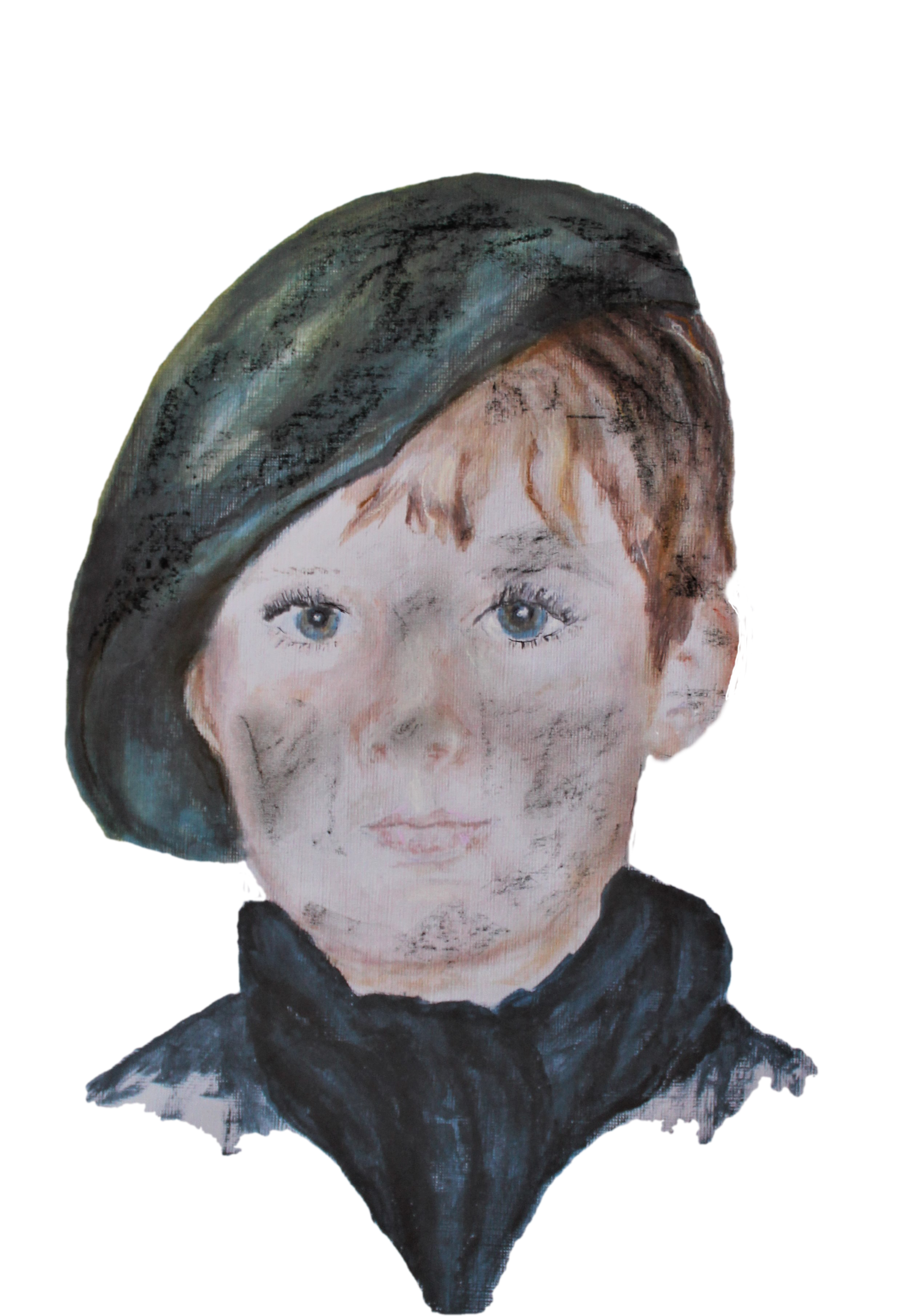 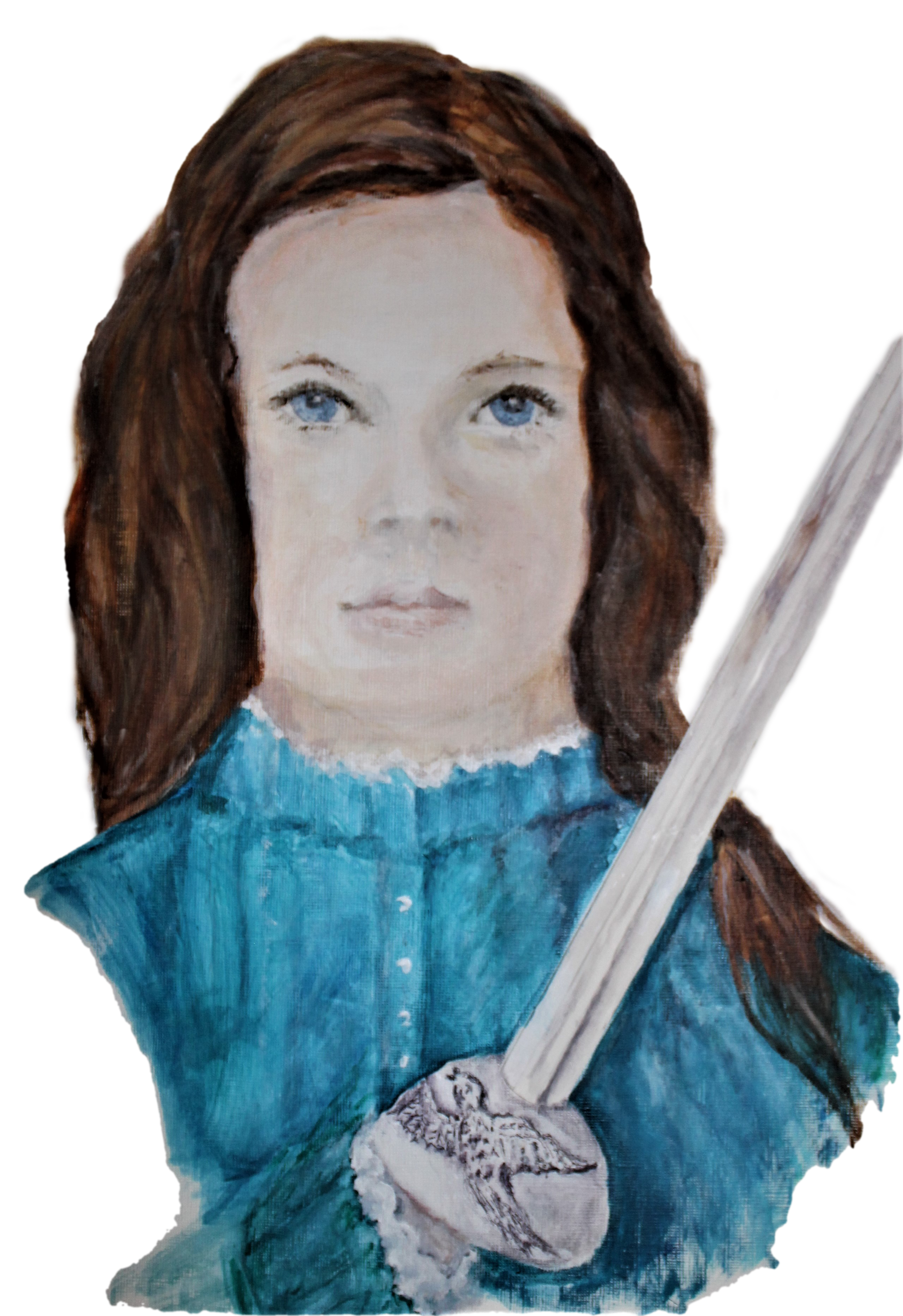 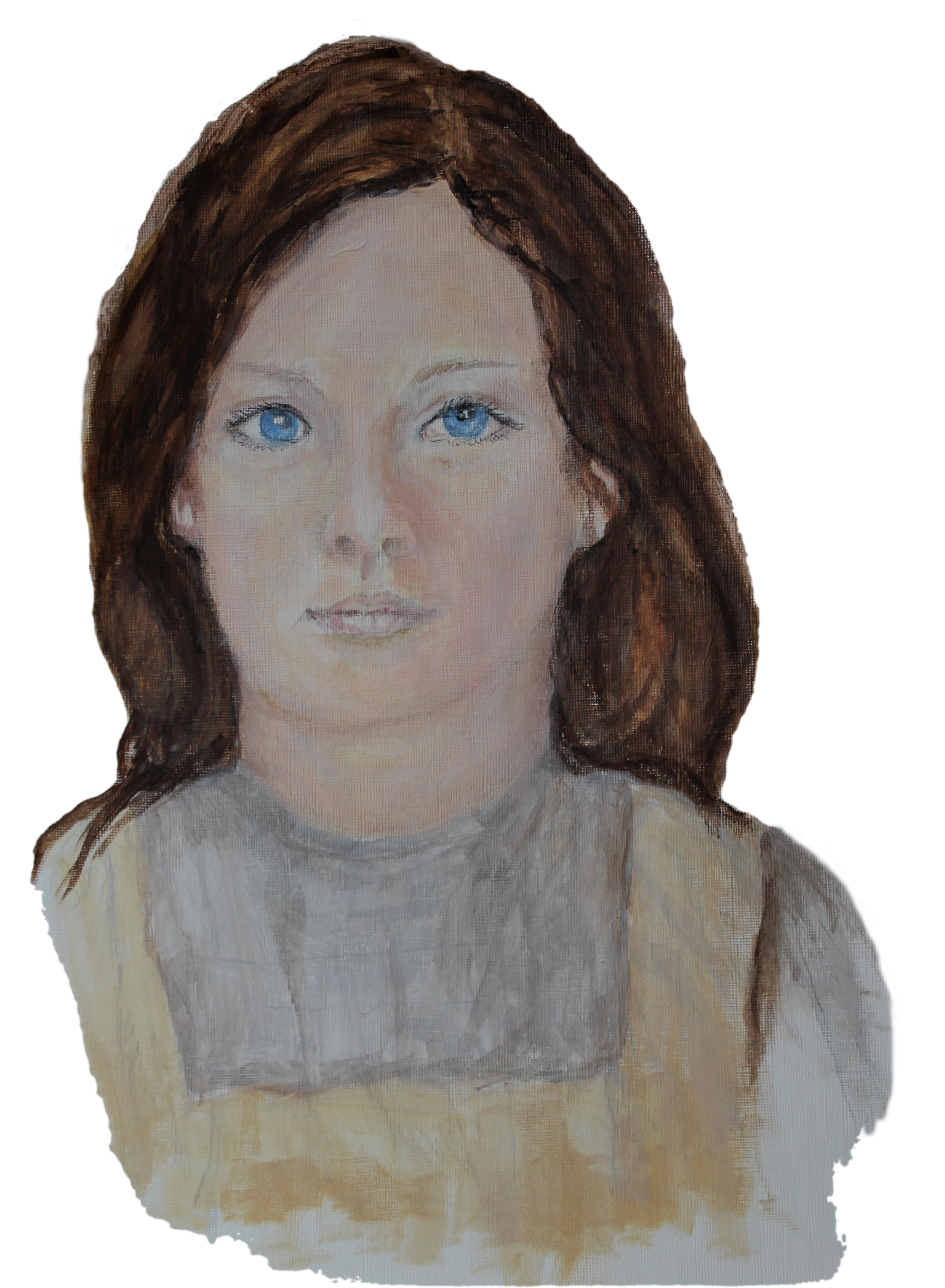 Victoria                         Broth                       Oi                           Albert
                                                     
                                                                 Oops... Nearly forgot Dash!
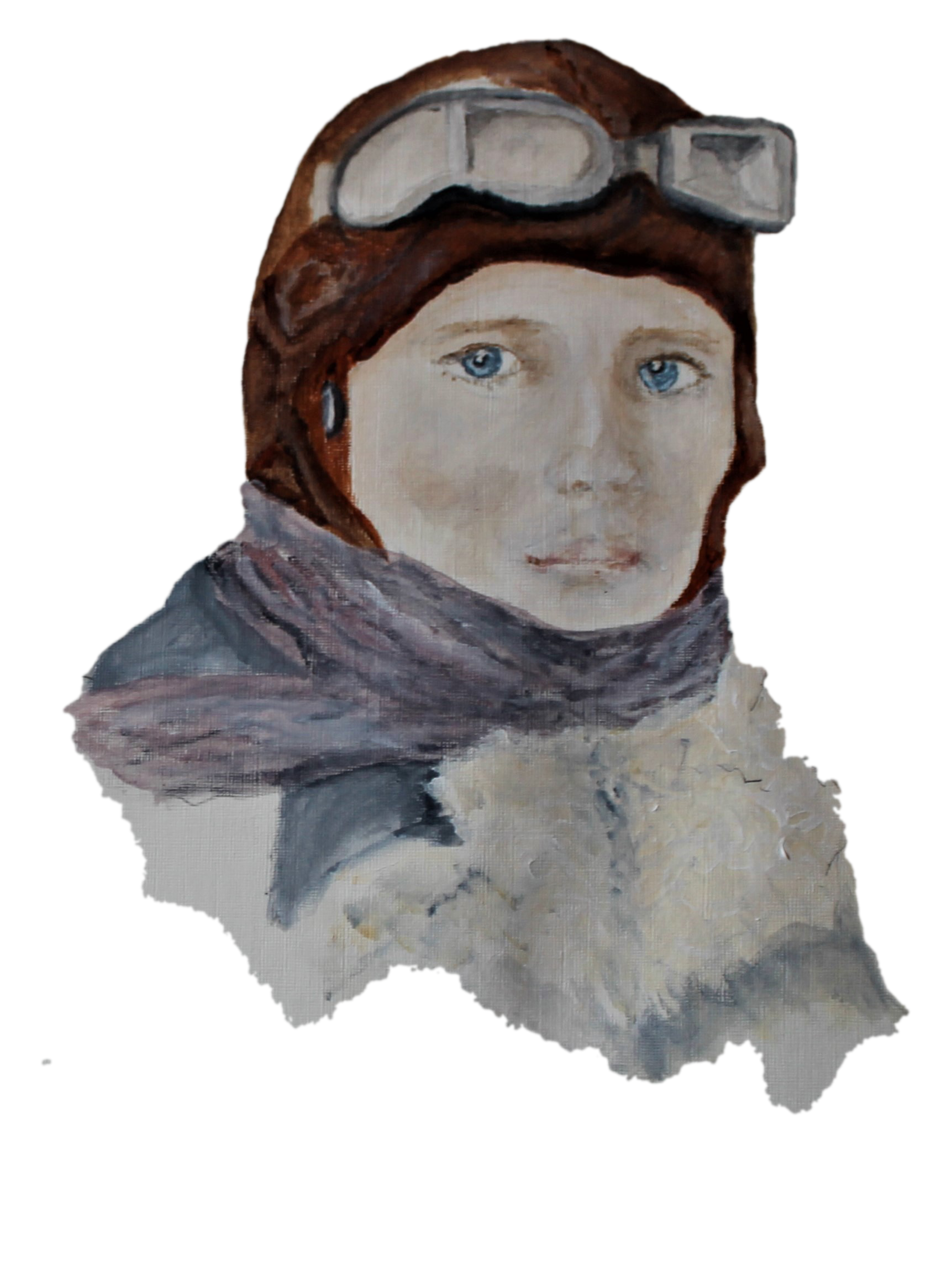 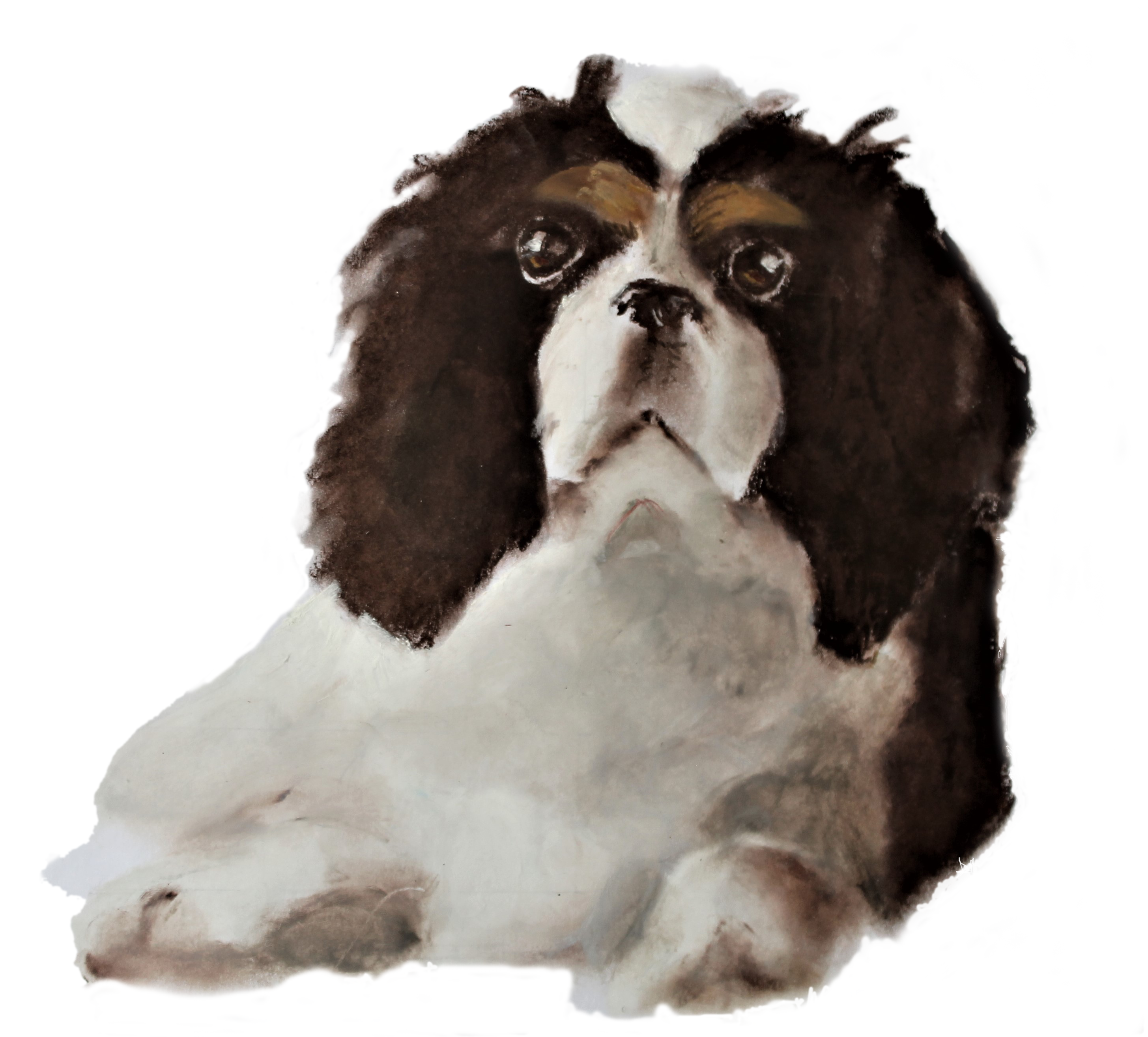 Author’s Note:
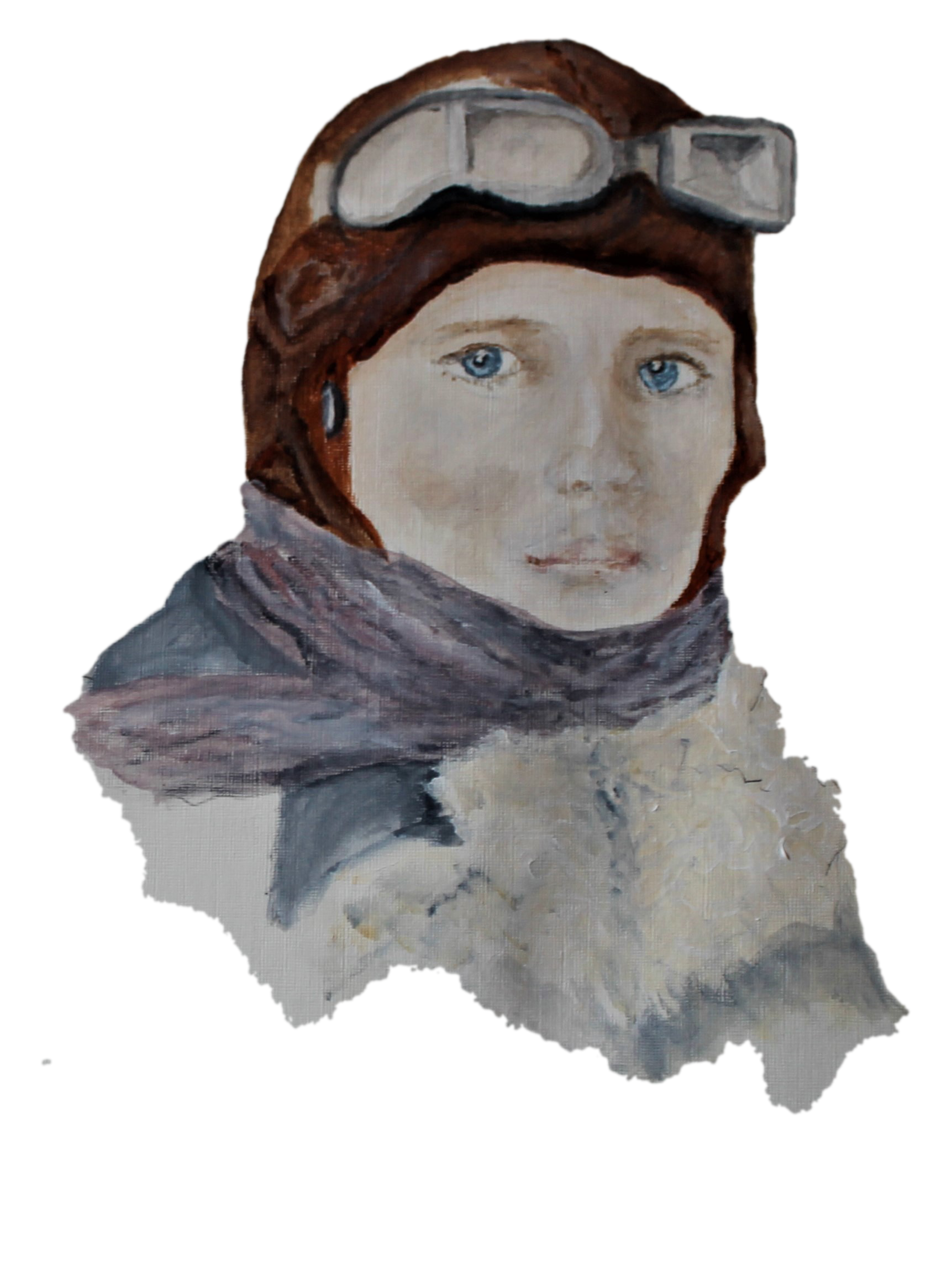 Albert: fact file.
Albert is Victoria’s cousin

He has designed his own flying machine

He belongs to a secret society, led by Black Rod.
What does Albert bring to the story?SPOILER ALERT: only answer questions for the parts of the book you’ve already read!
Writing task!
Albert’s character arc?Albert’s arc is more difficult to see than the others because he is always joking, usually to hide his feelings.